সবাইকে স্বাগত
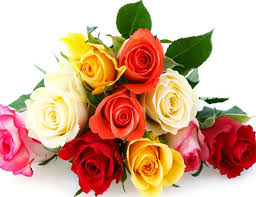 শিক্ষক পরিচিতি
শিক্ষক পরিচিতি
পাঠ পরিচিতি
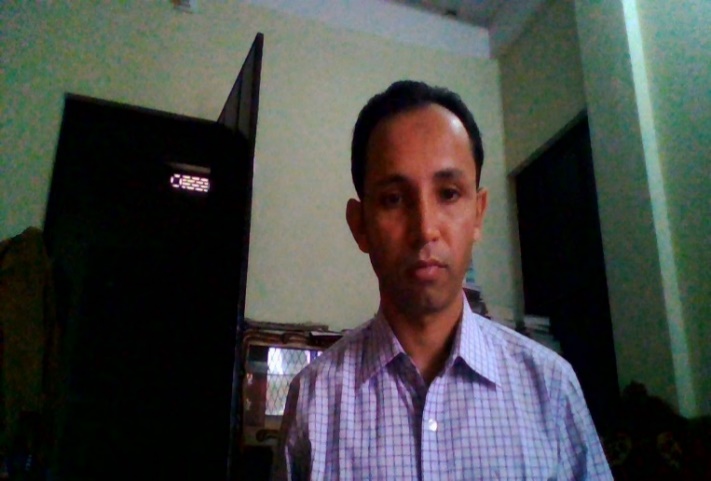 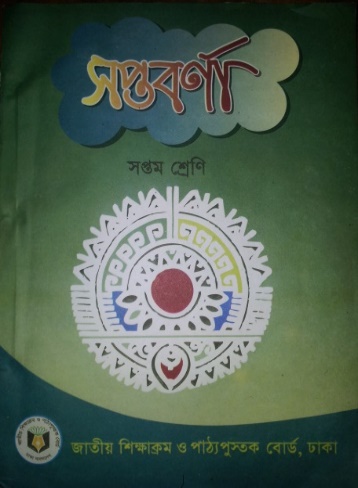 নামঃ শেখ মোহাম্মদ আজিজুল হুক সহকারি শিক্ষক (বাংলা)  
মির্জাপুর উচ্চ বিদ্যালয়, শ্রীমঙ্গল, 
মৌলভীবাজার।
শ্রেণিঃ সপ্তম 
বিষয়ঃ বাংলা(কবিতা) 
সময়ঃ ৫০ মিনিট
শিখন ফল
এই পাঠ শেষে শিক্ষার্থীরা-----
          ১। কবি পরিচিতি বলতে পারবে;
         ২।শব্দার্থ লেখতে পারবে; 
        ৩।অতিথির সাথে সৌজন্যভাব ও শিষ্টাচারের স্বরূপ ব্যাখ্যা করতে পারবে।
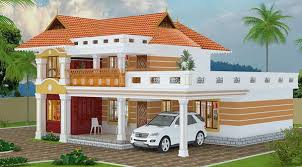 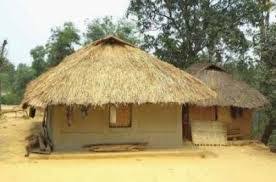 ছবি দেখে কী বুঝি?
আজকের পাঠ
আমার বাড়ি
জসীম উদদীন
কবি পরিচিতি
একক কাজ
জসীম উদদিনের মৃত্যু কত সালে?
পল্লিকবি কে?
কাহিনিকাব্যের নাম কী?
কবির নাটকের নাম কী?
আদর্শ পাঠ 
আবৃত্তি
আমার বাড়ি যাইও ভোমর ,
              বসতে দেব পিঁড়ে,
জলপান যে করতে দেব
               শালি ধানের চিঁড়ে ।
শালি ধানের চিঁড়ে দেব,
              বিন্নি ধানের খই,
বাড়ির গাছে কবরী কলা ,
               গামসা বাঁধা দই।
আম-কাঁঠালের বনের ধারে
            শুয়ো আঁচল পাতি,
গাছের শাখা দুলিয়ে বাতাস 
             করব সারা রাতি।
সরব পাঠ
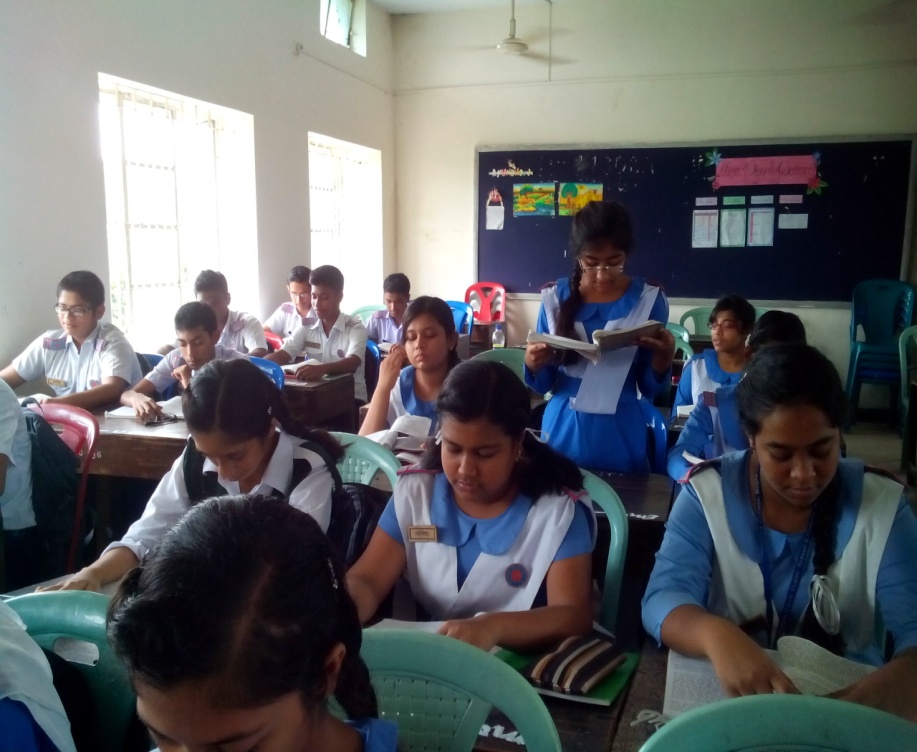 শব্দার্থ
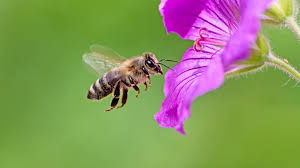 ভোমর
মৌমাছি।
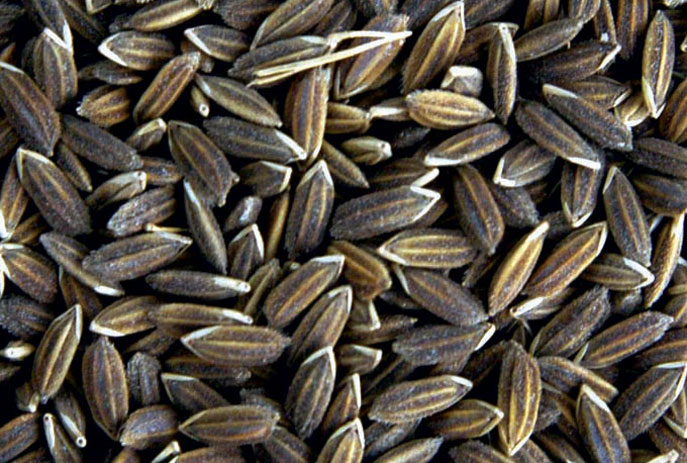 শালি ধান
এক প্রকার আমন ধান,যা হেমন্তকালে উৎপন্ন হয়।
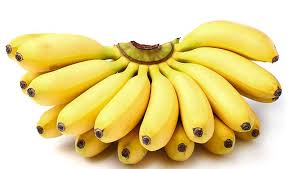 স্বাদের জন্য বিখ্যাত এক প্রকার কলা
কবরী কলা
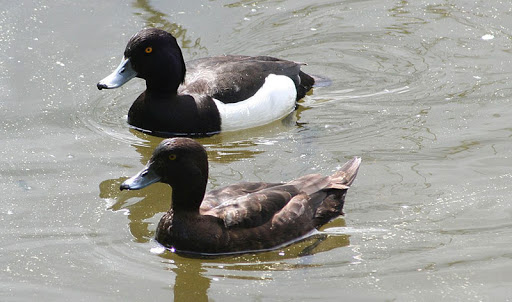 কাজলা দিঘি
কাজলের মত কাল জলের দিঘি ।
জোড়ায় কাজ
ভোমর,শালি ধান,কবরী কলা ,কাজলা দিঘি শব্দের অর্থ লেখ।
পাঠ বিশ্লষণ
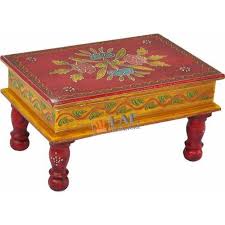 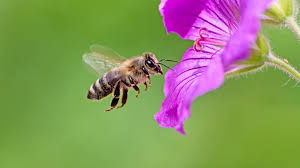 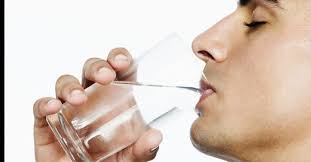 আমার বাড়ি যাইও ভোমর ,
              বসতে দেব পিঁড়ে,
জলপান যে করতে দেব
               শালি ধানের চিঁড়ে ।
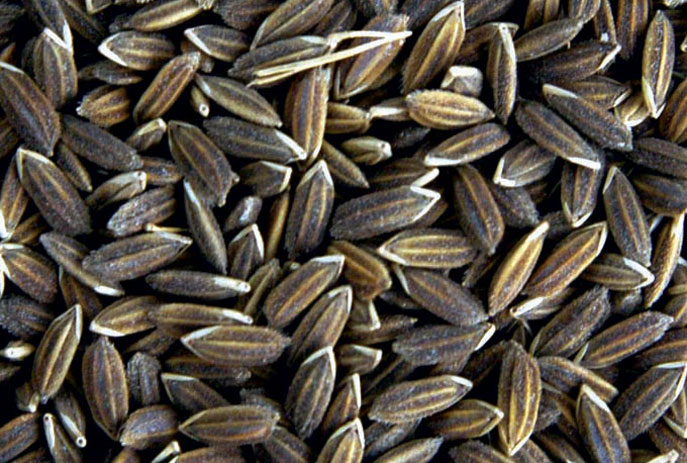 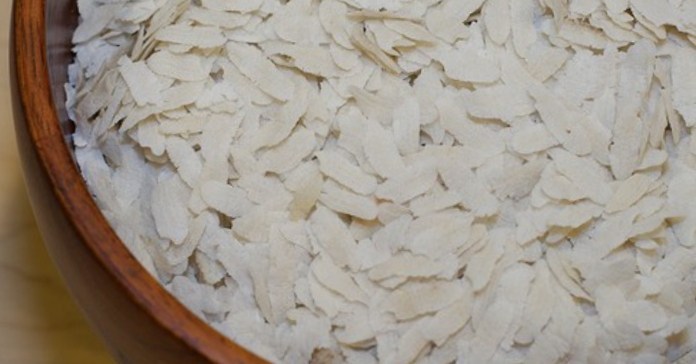 পাঠ বিশ্লষণ
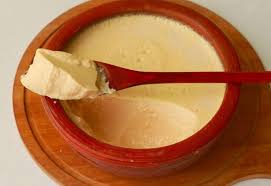 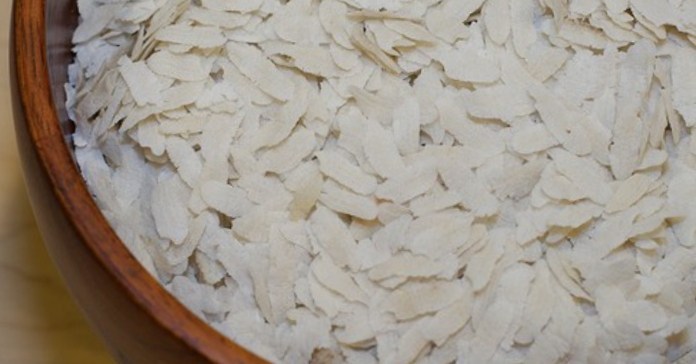 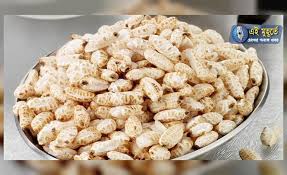 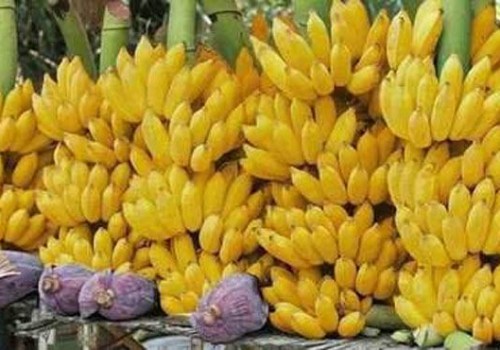 শালি ধানের চিঁড়ে দেব,
              বিন্নি ধানের খই,
বাড়ির গাছে কবরী কলা ,
               গামসা বাঁধা দই।
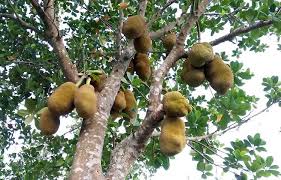 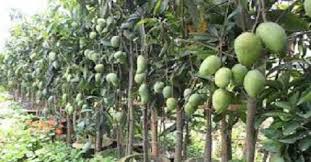 আম-কাঁঠালের বনের ধারে
            শুয়ো আঁচল পাতি,
গাছের শাখা দুলিয়ে বাতাস 
             করব সারা রাতি।
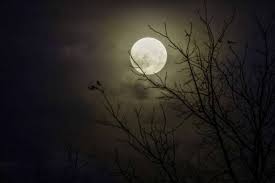 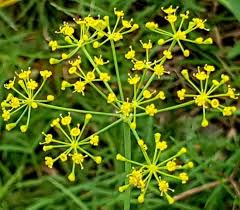 চাঁদমুখে তোর চাঁদের চুমো
               মাখিয়ে দেব সুখে ,
তারা ফুলের মালা গাঁথি,
                জড়িয়ে দেব বুকে ।
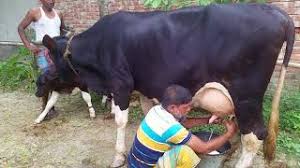 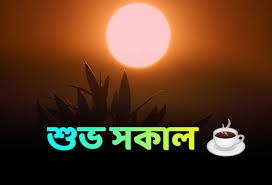 গাই দোহনের শব্দ শুনি
                জেগো সকাল বেলা ,
সারাটা দিন তোমারে লয়ে
                 করব আমি খেলা ।
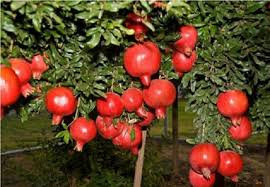 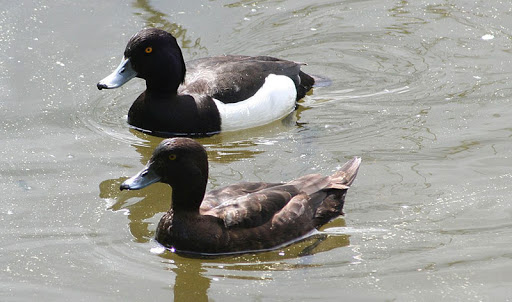 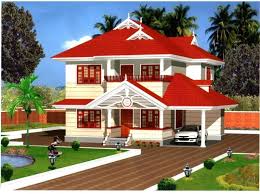 আমার বাড়ি ডালিম গাছে
                ডালিম ফুলের হাসি ,
কাজলা দিঘির কাজল জলে
                 হাঁসগুলি যায় ভাসি ।
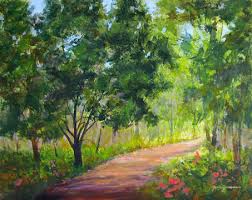 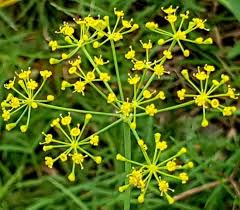 আমার বাড়ি যাইও ভোমর
               এই বরবর পথ,
মৌরি ফুলের গন্ধ শুঁকে
                থামিও তব রথ।
দলীয় কাজ
শাপলা দল
কবি তার বন্ধুকে বাড়ি যাওয়ার আহবান জানিয়েছেন কেন?
গোলাপ দল
কবি তার বন্ধুকে কিভাবে আপ্যায়নের কথা বলেছেন উল্লেখ কর।
জবা দল
‘আমার বাড়ি যাইও ভমর’-উক্তিটি বোঝিয়ে লেখ ।
মূল্যায়ন
১।পল্লি কবি কে? 
            ২। শালি ধান কোন সময় উৎপন্ন হয়? 
           ৩।কবির বাড়ির সামনে কোন ফুলের সুবাস পাওয়া যায়?  
            ৪।কবির রচিত নাটকে নাম কী?
বাড়ির কাজ
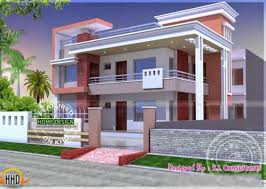 ‘শালি ধানের চিঁড়ে দেব’-কবি কাকে শালি ধানের চিঁড়ে দেওয়ার কথা বলেছেন?কেন?
সবাইকে ধন্যবাদ
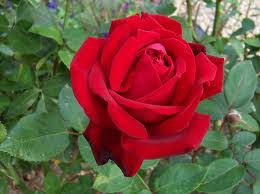